Want to be a Trans and Nonbinary Ally?
Expand Your Ally Journey Beyond the Binary
Join us to learn more, get answers, and find ways to be an ally to the transgender and nonbinary community.
Sponsored by:
Presented by:
YOUR LOGO HERE
(Delete this box)
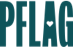 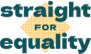 straightforequality.org
SESSION DATE
SESSION TIME
SESSION LOCATION